Calculating Speed
Speed = Distance divided by time
Distance Divided by Time Practice
Practice together
0m/0s =  0m/s
10m/1s= 10m/s
20m/2s= 10m/s
30m/2s= 10m/s

Complete remaining time by yourself.  
Answer the question: Did this object move at a constant speed or did it change speed?
Practice
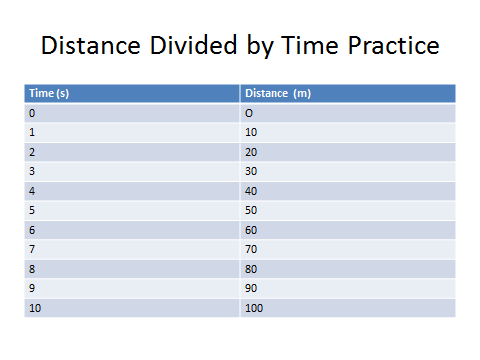 Answers
All answers were 10m/s
Is this constant speed or a changed speed?
Next Try
answers
0m/s
6m/5s = 1.2m/s
12m/10s = 1.2m/s
18m/15s =  1.2m/s
24m/20s =  1.2 m/s
33m/25s =   1.3 m/s
40m/30s =    1.3m/s
59m/35s  =  1.7 m/s
70m/40s =   1.8m/s
90m/45s =   2 m/s
100m/50s= 2 m/s

What do these results show about the speed of this object?